Team Trivia Night
Grab a drink while we wait for everyone to join...
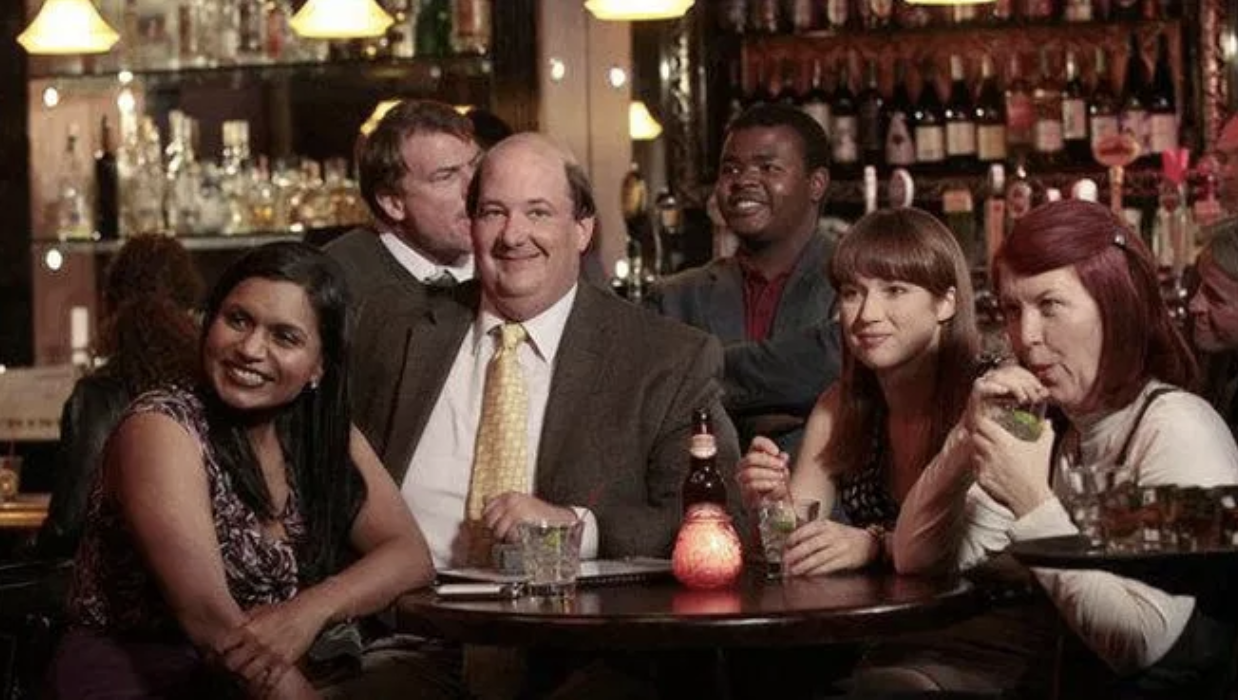 Getting started
I will randomly break you up into teams and assign a team leader
Communicating as a team
For The Adventurous: Team leaders, spin up a new High Five, and send the link to your team so you can discuss your answers in secret.
For the Less Adventurous: If you hate High Five with the fire of a thousand suns, you can create a private DM to discuss answers. 
For the Overachievers: Do both!
The rules
No using Google, spouses or children to get the answer 
Only one answer per team
You’ll have 30 seconds to discuss and send your answer along with your team name in a DM to Emily
Teams that accidentally broadcast answers to the Zoom meeting will be deducted 5 points, so...
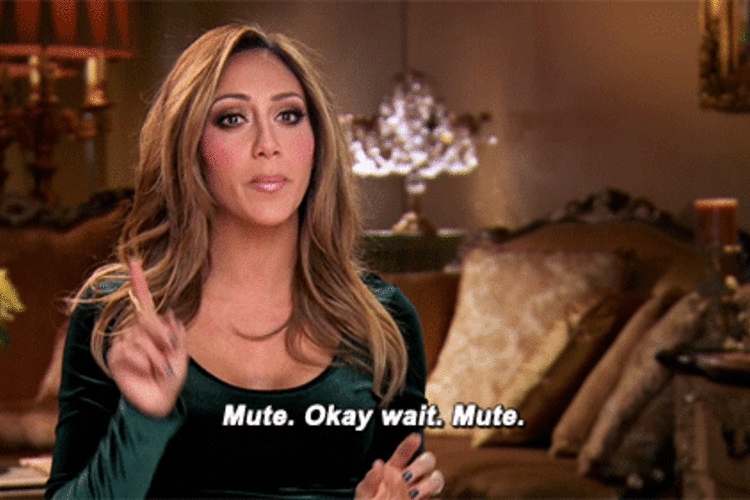 The winning team gets….
Bragging rights and the honor of choosing the next game.
Round 1
Question 1
What are London police officers traditionally known as?
Question 2
What did the crocodile swallow in Peter Pan?
Question 3
Which German city is famous for the perfume it produces?
Question 4
What is the sixth planet from the sun?
Question 5
How many valves does a trumpet have?
Question 6
What “King” of golf lent his name to a mixture of iced tea and lemonade?
Question 7
What two sisters faced each other in the finals of the French Open, Wimbledon, and US Open in 2002?
Question 8
A poke bowl is a diced raw fish dish that originated in which U.S. state?
Question 9
Whose dress was dried like jerky for the Rock & Roll Hall of Fame?
Question 10
Which video game studio created the popular online game Fortnite?
Round 2
Question 1
How many dots are there on two dice?
Question 2
When did the First World War start?
Question 3
What horoscope sign is a crab?
Question 4
Which actress has won the most Oscars?
Bonus Point: How many has she won?
Question 5
Which continent contains the world's largest desert?
Question 6
A word that is spelled the same forward and backward is called what?
Question 7
Who became both a vice president and president of the United States without ever being elected to either office?
Question 8
When referring to cables used to transmit audio/video, what does HDMI stand for?
Question 9
What is the only mammal born with horns?
Question 10
The expression “oy vey” comes from what language?
Round 3
Question 1
Who discovered penicillin?
Question 2
What does the Roman numeral C represent?
Question 3
What is the only mammal that can’t jump?
Question 4
What company is the world's biggest distributor of toys?
Question 5
How many times was the Men's Tennis Singles at Wimbledon won by Bjorn Borg?
Question 6
What gives red blood cells their color?
Question 7
When referring to an establishment that sells alcoholic drinks, what is the word “pub” short for?
Question 8
Who was the first female Prime Minister of a European country?
Question 9
Who is the only basketball player to score 100 points in a single NBA game?
Question 10
What happened to British street artist Banksy’s “Girl with Balloon” when it sold for $1.4 million at auction?
Final Question
Put the following events in chronological order:

The euro is introduced as legal currency on the world market
Ghostbusters hits theaters
The end of the Cold War
The launch of the Hubble Space Telescope
Bill Clinton elected president
And the winning team is…
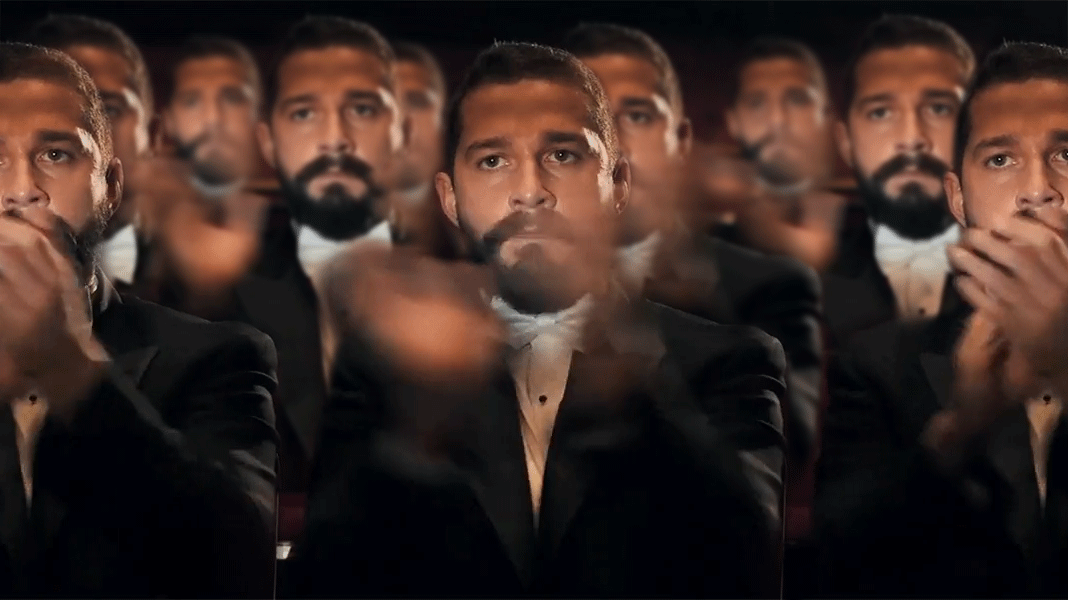 Thanks for coming!